Série de webinaires de Gsef2eme Cyclerelance et création d’emplois décents à travers l’économie sociale et solidaire
16 juin 2020
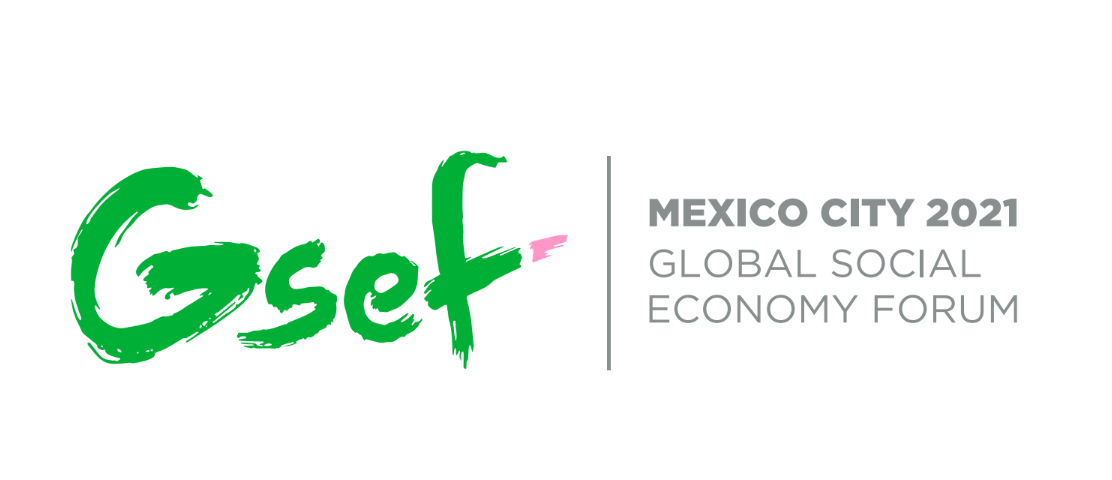 Modératrice
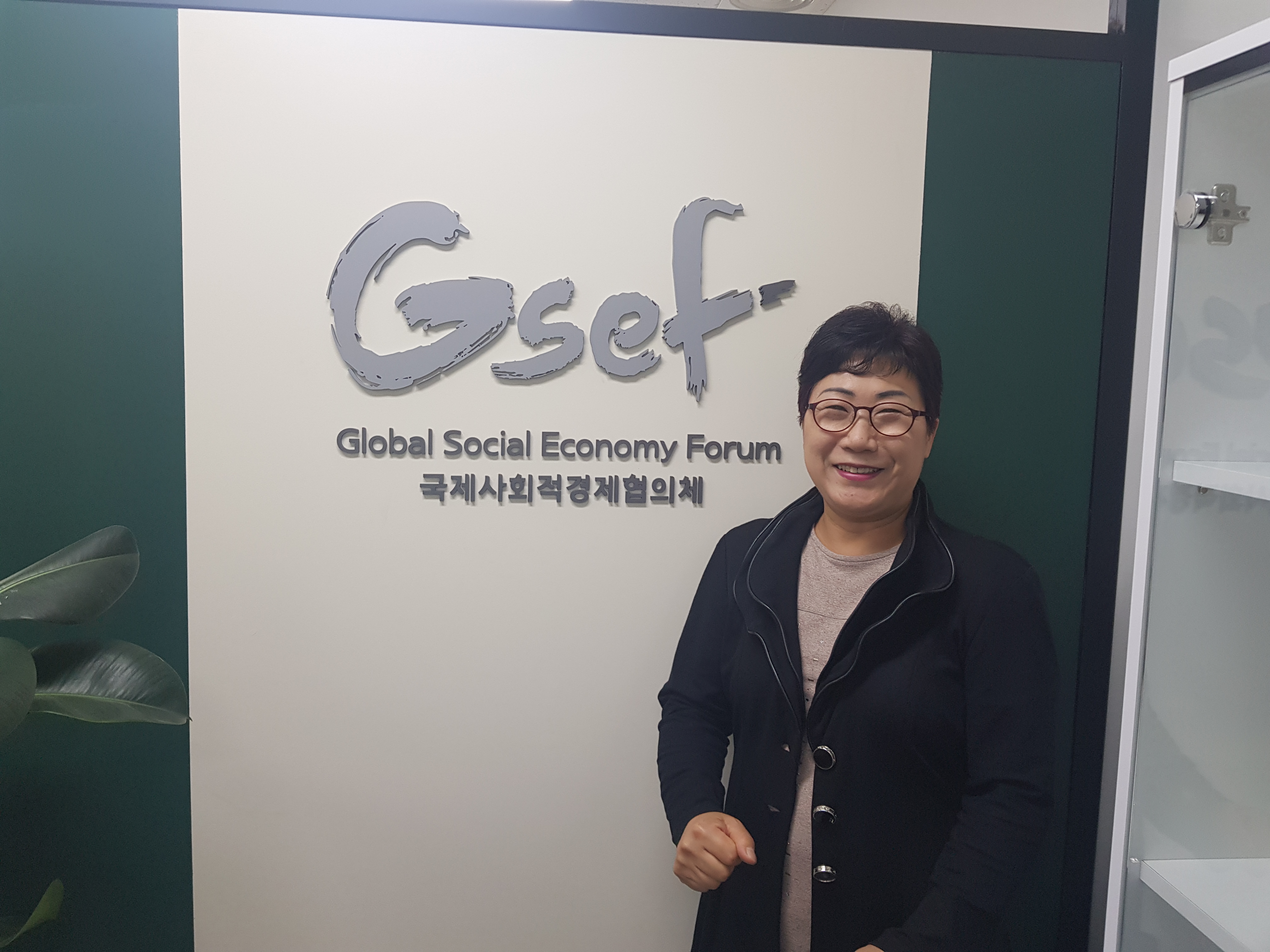 Laurence Kwark

secrétaire générale

forum mondial de l’économie sociale (gsef)
introduction
Ce webinaire sur le thème Relance et création d’emplois décents à travers l’ESS fait partie d’une série de webinaires en français, en anglais, et en espagnol organisée tout au long de l’année en préparation du forum GSEF2021 Mexico, en collaboration avec le Comité Organisateur Local.

Prochains webinaires en français
7 juillet: Le pouvoir de la communauté: ESS et systèmes financiers pour lutter contre la crise du Covid-19
15 septembre: Nouveaux écosystèmes de l'ESS: santé, éducation, économie informelle & 4ème révolution industrielle
Intervenants
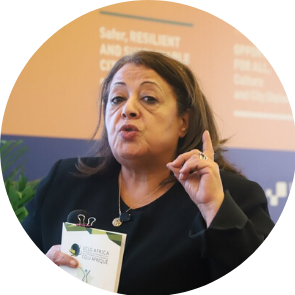 Malika Ghefrane Giorgi, Conseillère spéciale, Réseau des Femmes Elues Locales d'Afrique (REFELA), Cités et Gouvernements Locaux Unis (CGLU) Afrique

Kevin Ossah, Directeur Exécutif, Organisation des Jeunes engagés pour le développement durable (OJEDD INTERNATIONAL), Togo

Dara Huot, Directeur, Phare Performing Social Enterprise, Cambodge


Patrick Klein, Chef de secteur Economie Sociale, DG Marché intérieur, industrie, entrepreneuriat et PME, Commission Européenne

Gianluca Salvatori, Directeur, Institut européen de recherche sur les coopératives et les entreprises sociales (EURICSE)

Fatmata Sesay, Conseillère régionale en politiques, UN Women Afrique
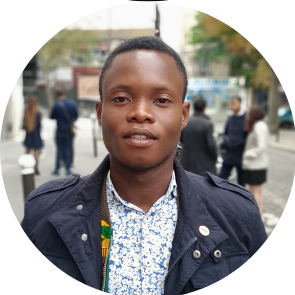 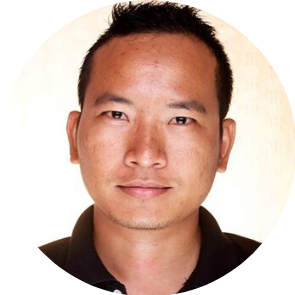 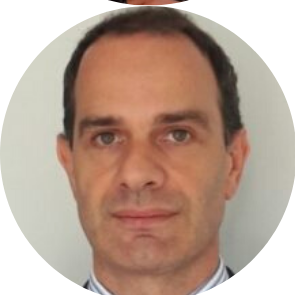 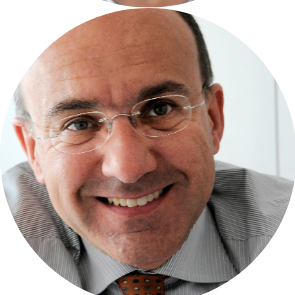 Relance et création d’emplois décentsà travers l’ESS
Fatmata sesay

Conseillère régionale en politiques

UN women afrique
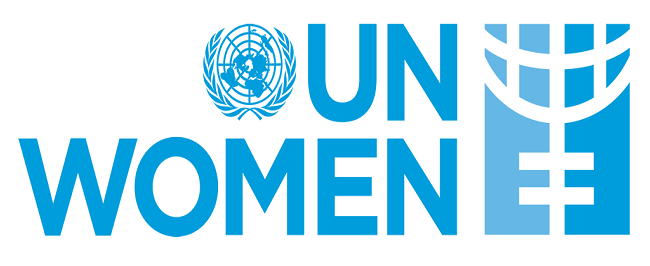 global overview of the economic impacts of COVID-19 on women, in terms of economic empowerment and employment
La pandémie Covid-19 accentue des les inégalités liées au genre, exposant des vulnérabilités dans 5 domaines clés
ECONOMIC IMPACTS
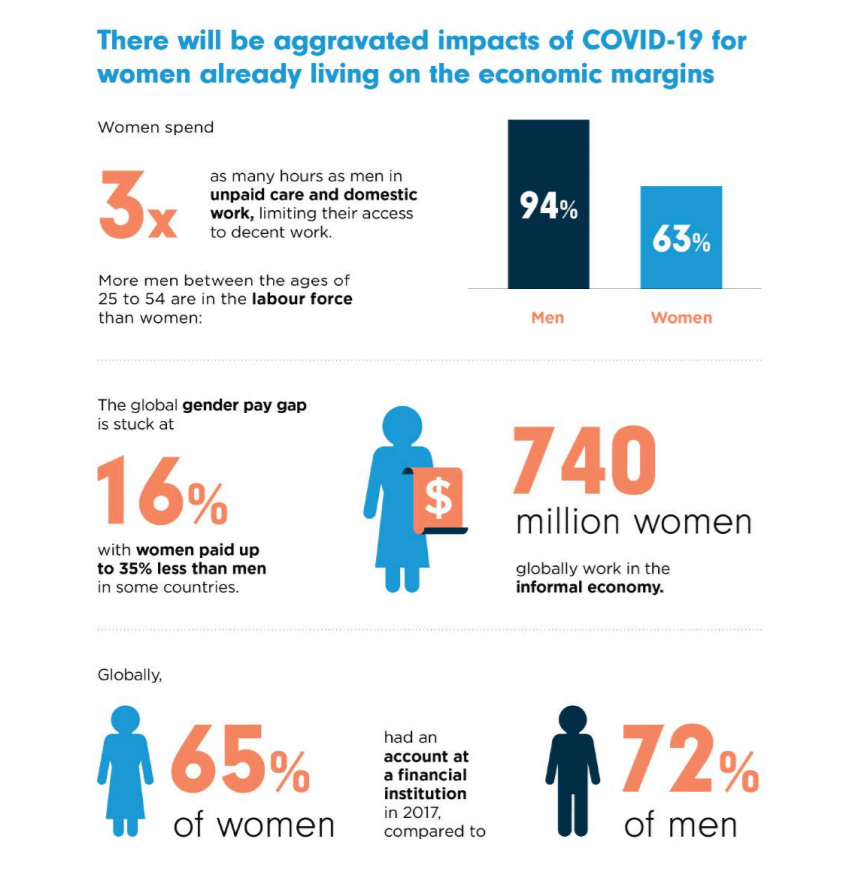 Impact
As women take on greater care demands at home, their jobs will also be disproportionately affected by cuts and lay-offs. Such impacts risk rolling back the already fragile gains made in female labor force participation, limiting women’s ability to support themselves and their families, especially for female-headed households. 
The situation is worse in developing economies where the vast majority of women’s employment – 70% – is in the informal economy with few protections against dismissal or for paid sick leave and limited access to social protection.
Economic Recovery Measures
It is important for these interventions to incorporate sex disaggregated data, a gender lens and specific targeting of women. E.g. cash transfer programs
Removal of barriers that prevent full involvement of women in economic activities, equal pay and equal opportunities, social protection schemes that factor in existing biases, financing for women entrepreneurs and mechanisms to promote women’s self-employment.
Narrowing gender-based education gaps and ensuring women remain in and expand their participation in the formal labour market
 Access to benefits such as health insurance, paid sick and maternity leave, pensions and unemployment benefits need to reach beyond formal employment and be accessible to women in all spheres of work
HEALTH IMPACTS
Women may be at risk or exposure due to the occupational sex-segregation: Globally, women make up 70 percent of the health workforce and are more likely to be front-line health workers, especially nurses, midwives and community health workers.
Impacts on sexual and reproductive health: The provision of sexual and reproductive health services, including maternal health care and gender-based violence related services, are central to health, rights and well-being of women and girls.
Measures
Women may be at risk or exposure due to the occupational sex-segregation: Globally, women make up 70 percent of the health workforce and are more likely to be front-line health workers, especially nurses, midwives and community health workers.
Impacts on sexual and reproductive health: The provision of sexual and reproductive health services, including maternal health care and gender-based violence related services, are central to health, rights and well-being of women and girls.
Unpaid carework
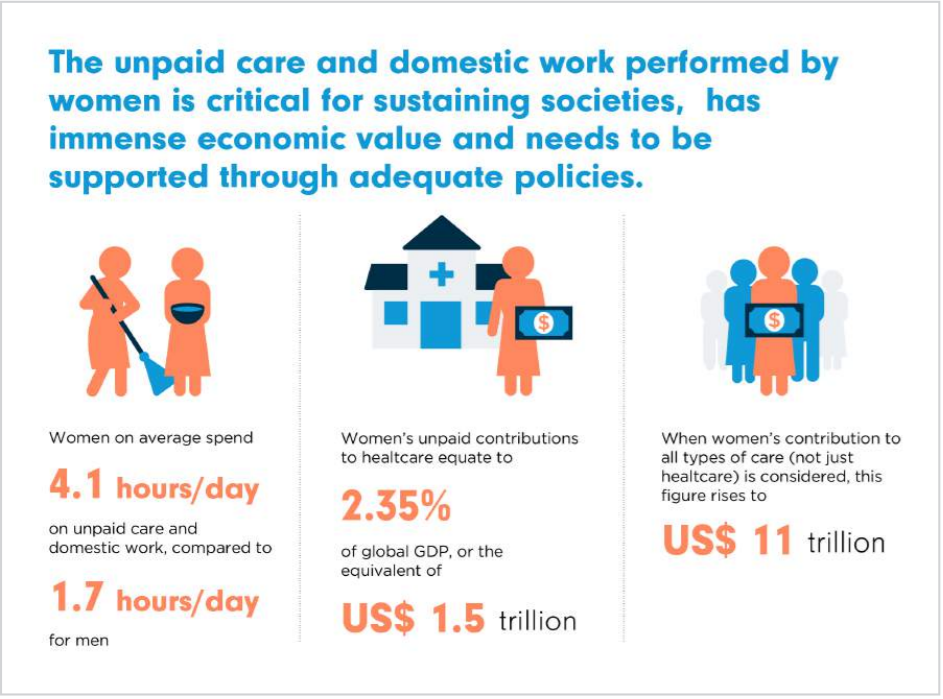 Impact
With children out of school, intensified care needs of older persons and ill family members, and overwhelmed health services, demands for care work in a COVID19 world have intensified exponentially.
In the context of the pandemic, the increased demand for care work is deepening already existing inequalities in the gender division of labor. The less visible parts of the care economy are coming under increasing strain but remain unaccounted for in the economic response.
Measures to build a gender-inclusive economic response and recovery
Support measures in response to COVID-19 need to go beyond workers who hold formal sector jobs and include informal, part-time and seasonal workers, most of whom are women.
 With many women continuing to work outside the home as essential service workers, or working from home, fathers assuming primary or shared caregiver roles may have knock on impacts on the division of labour and entrenched beliefs
4. GENDER BASED VIOLENCE
Impacts in humanitarian and fragile settings on human rights
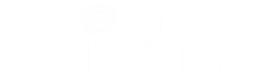 THANK YOU
Relance et création d’emplois décentsà travers l’ESS
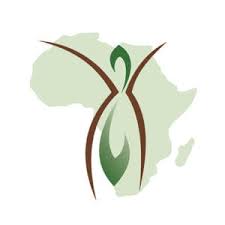 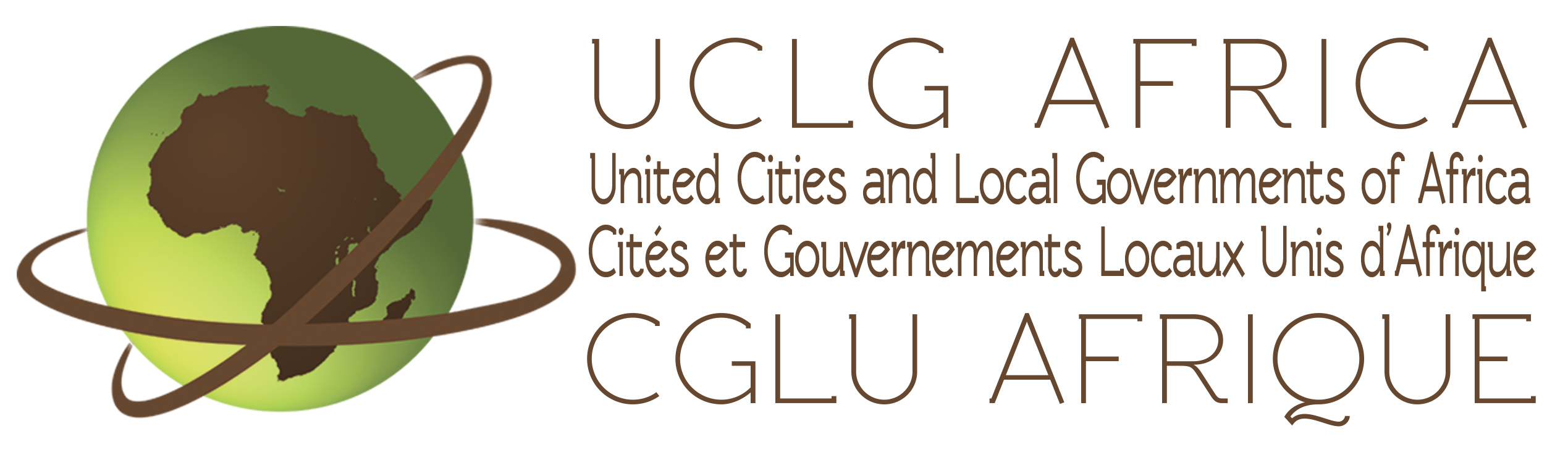 REFELA: CAMPAGNE DES VILLES AFRICAINES FAVORABLES A L’AUTONOMISATION éCONOMIQUE DES FEMMES 
Pour des emplois décents et un entreprenariat renforcé à travers une ESS inclusive et sensible au genre,
dans l’ère post-Covid19
Malika Ghefrane Giorgi
Conseillère spéciale
Réseau des Femmes Elues Locales d'Afrique (REFELA)
Cités et Gouvernements Locaux Unis (CGLU) Afrique

Site Web CGLU Afrique: http://www.uclga.org
Page REFELA: https://www.uclga.org/our-pillars/institutional-strengthening-and-capacity-development/gender-promotion
BRÈVE PRÉSENTATION DU RéSEAU DES FEMMES MAIRES ET élues LOCALES D’AFRIQUE (REFELA)
Le REFELA est crée en 2011, et constitue la Commission permanente de l’égalité de genre de CGLU Afrique 
Représentation continentale et implémentation du REFELA dans 28 pays d’Afrique, les REFELA-Pays
Rayonnement du REFELA et plaidoirie en faveur des droits des femmes africaines et de l’égalité de genre au niveau local, à l’échelle africaine et internationale
REFELA, une vision, et un Agenda 2019-2021 ambitieux et conforme à la vision africaine 2063 et aux Agendas mondiaux, dont celui des 17 ODD, en particulier l’ODD5 et l’ODD11, à atteindre d’ici 2030,  incluant la mise en œuvre de 3 Campagnes avec les villes africaines
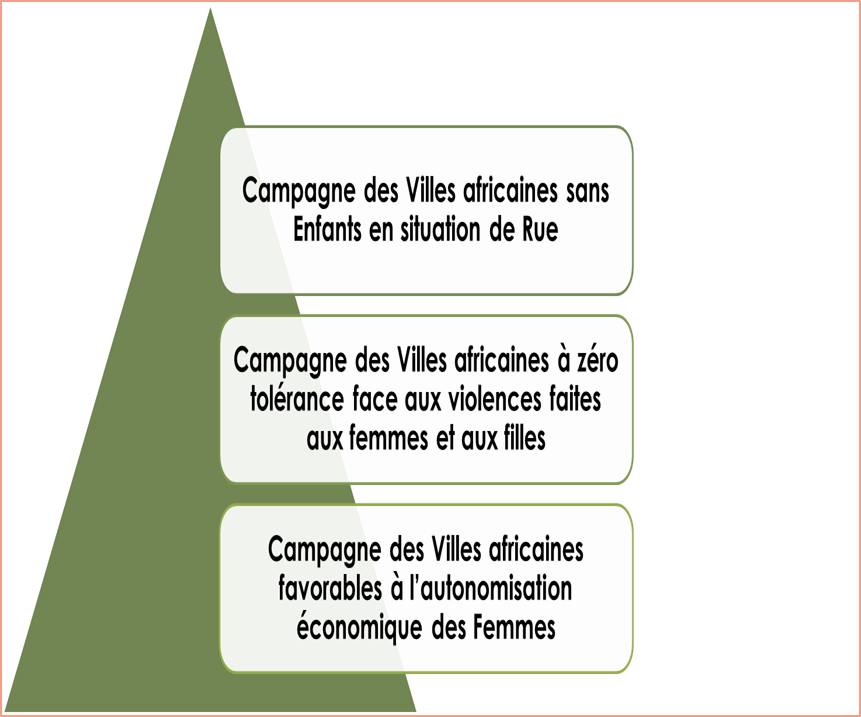 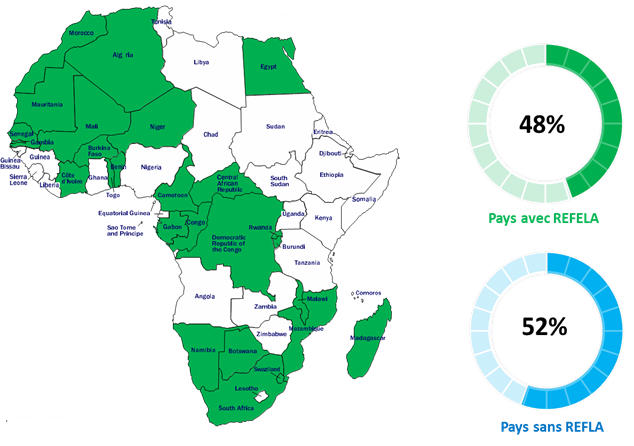 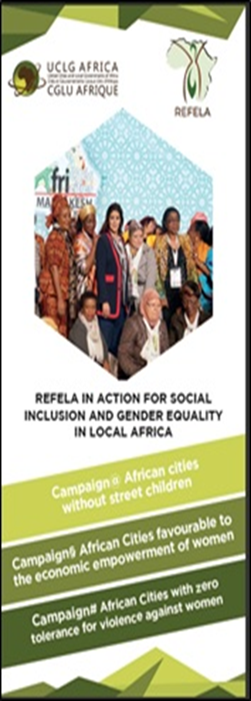 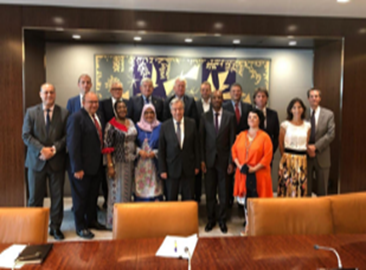 CAMPAGNE DES VILLES AFRICAINES FAVORABLES à L’AUTONOMISATION éCONOMIQUE DES FEMMES  Des actions prioritaires et localisées pour une employabilité renouvelée et un entreprenariat renforcé des femmes africaines
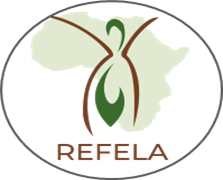 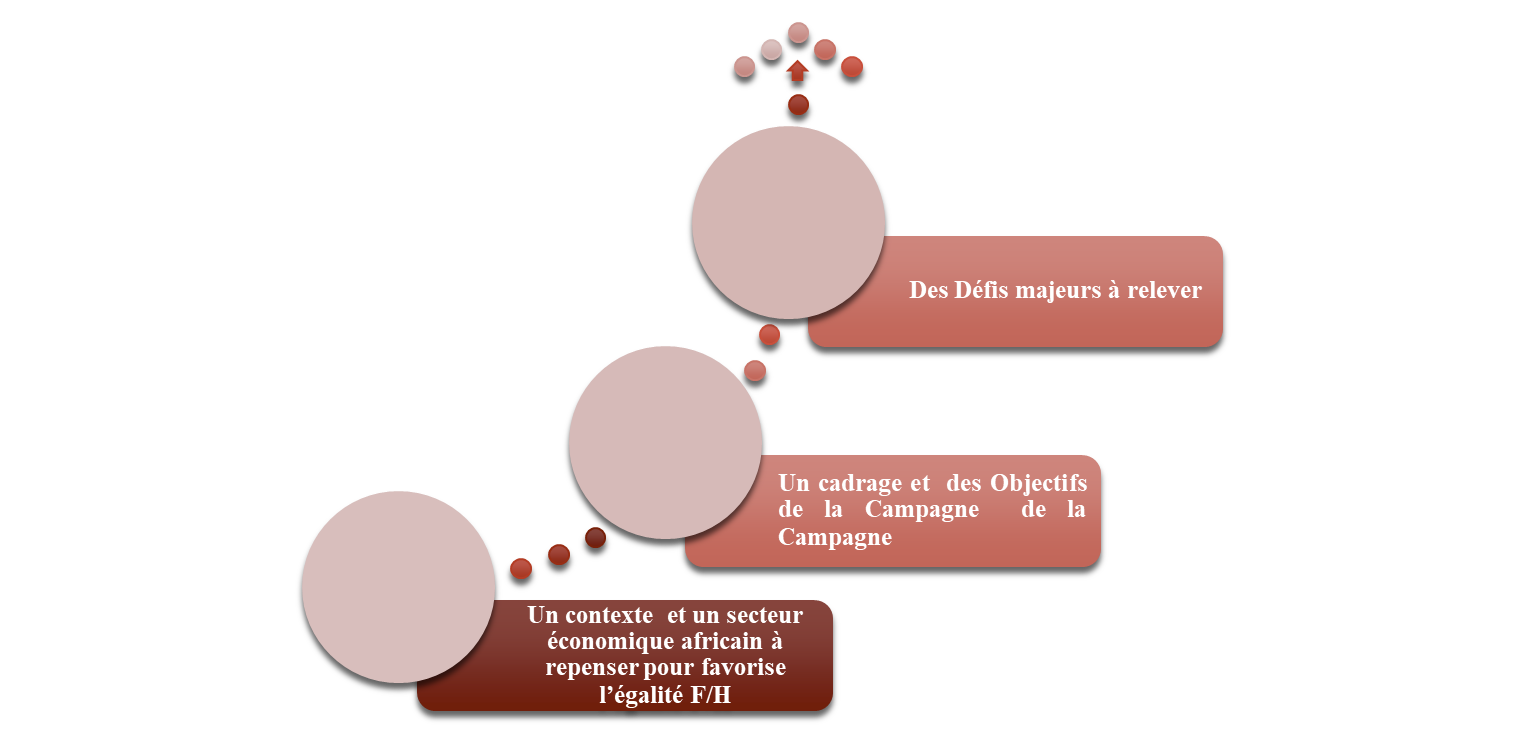 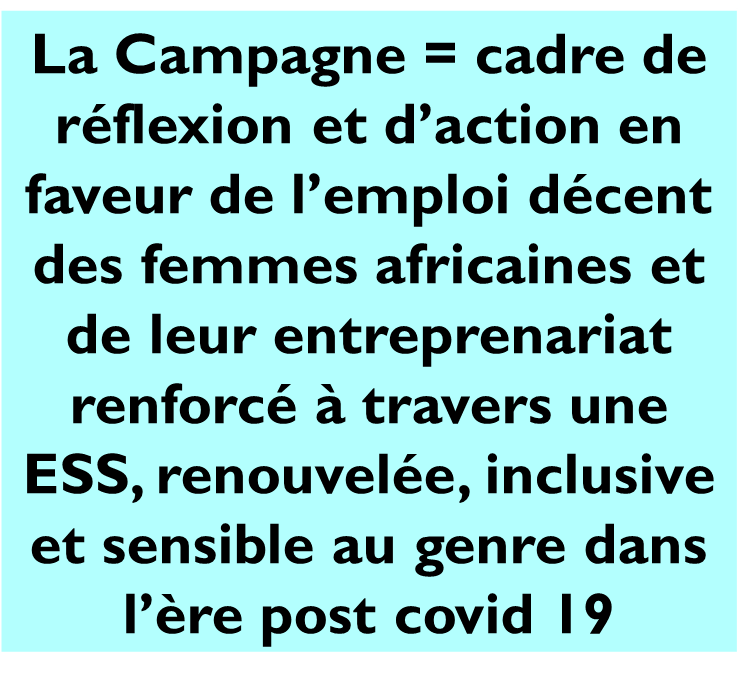 CONTRAINTES à L’EMPLOI ET à L’ENTREPRENeuriAT (auto-emploi) DES FEMMES AFRICAINES ET CONSéQUENCES AGGRAVANTES DU COVID-19
Même quand les femmes s’inscrivent dans le secteur de l’ESS + structuré et développé = en Afrique, 13,6 % seulement de femmes à la tête de petites entreprises. Elles continuent à subir des discriminations et ont du mal à accéder aux ressources, aux crédits et à des projets prometteurs de changement et de renforcement de leur pouvoir et leur autonomie économique.
A ce jour, bien que le taux d’activités des femmes africaines soit de 61,9% (NU), elles n’occupent que 20% des emplois salariés. Autrement dit, + de 40% des femmes actives se trouvent dans des emplois informels et vulnérables. Un des risques est de subir une grande précarité en cas de difficultés économiques, telle que vécues durant cette crise du Covid-19
Avec l’avènement de la pandémie du Covid-19, autant les femmes africaines comme partout dans le monde ont répondu présentes et se sont mobilisées pour lutter contre cette pandémie, autant elles ont subi de plein fouet des conséquences aggravantes de leur situation sociale et économique. Les CT, les femmes et les hommes maires ont été confrontés à ces inégalités sociales aggravées par le Covid-19, notamment pour les femmes…
Eléments D’ANALYSE DU RAPPORT de la Campagne SUR LA SITUATION DE L’autonomisation économique DES FEMMES AFRICAINES et SUR la place de l’ESS localisée et sensible au genre
Le Covid-19 a démontré les limites de l’économie délocalisée et mondialisée. Et il y a un besoin urgent de repenser l’économie mondiale, en mettant au centre des préoccupations la promotion de l’ESS, celle qui offre  le + d’opportunité d’emploi et d’auto-emploi de proximité et non délocalisables. 
Le développement d’une ESS + inclusive de l’économie informelle, en la structurant, tout en la préservant et la rendant + sensible au genre.
Le renforcement des rôles et responsabilités des Collectivités territoriales, un fait qui s’impose, de par leurs interventions de proximité circoncises dans leur territoire et + à même de proposer des réponses et des solutions adaptées à la fois à leur secteur de l’ESS et à leur communauté, dont les femmes.
RÔLES ET RESPONSABILITÉS DES CT: 
Rôle pour la mise en place de politique et de programmes d’une ESS sensible au genre, permettant le transit efficace de l’économie informelle vers celle formelle pour les femmes;
Rôle pour identifier les opportunités offertes par l’ESS, dans le territoire et de mobiliser les acteurs/actrices clés;
Rôle de facilitateur de la concertation et la coordination entre les acteurs/actrices locales clés de l’ESS;  
Rôle de création de services relevant de l’ESS et de synergie entre les acteurs/actrices
Rôle pour mettre en place des actions d’accompagnement et de développement des capacités en ESS (coaching/mentorat)
Rôle de mise en réseau d’hommes et de femmes et de modèles de développement  de leadership local en ESS;
Rôle de plaidoyer en faveur d’une ESS inclusive et sensible au genre et localisée; 
Rôle de mise en œuvre de projets prometteurs de changement;
Rôle de documenter les bonnes pratiques et les diffuser;
Rôle de mobilisation des ressources locales, de leur répartition sensible au genre.
DÉFIS DE L’EMPLOI ET DE L’ENTREPRENeuRIAT DES FEMMES AFRICAINES DANS L’ÈRE POST COVID-19, SELON LE REFELA
Relance et création d’emplois décentsà travers l’ESS
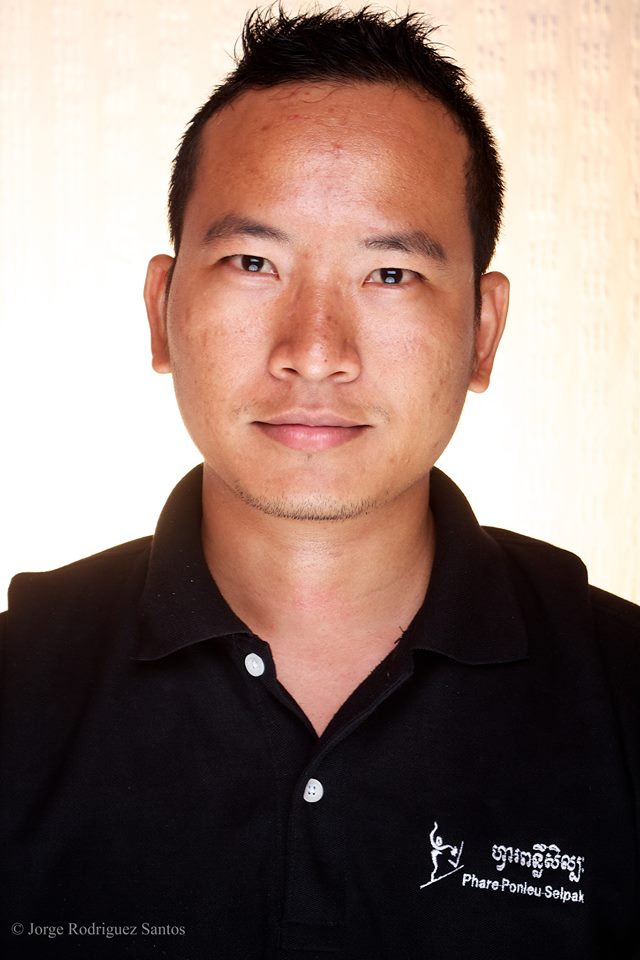 Dara huot

directeur

Phare performing social enterprise

cambodge
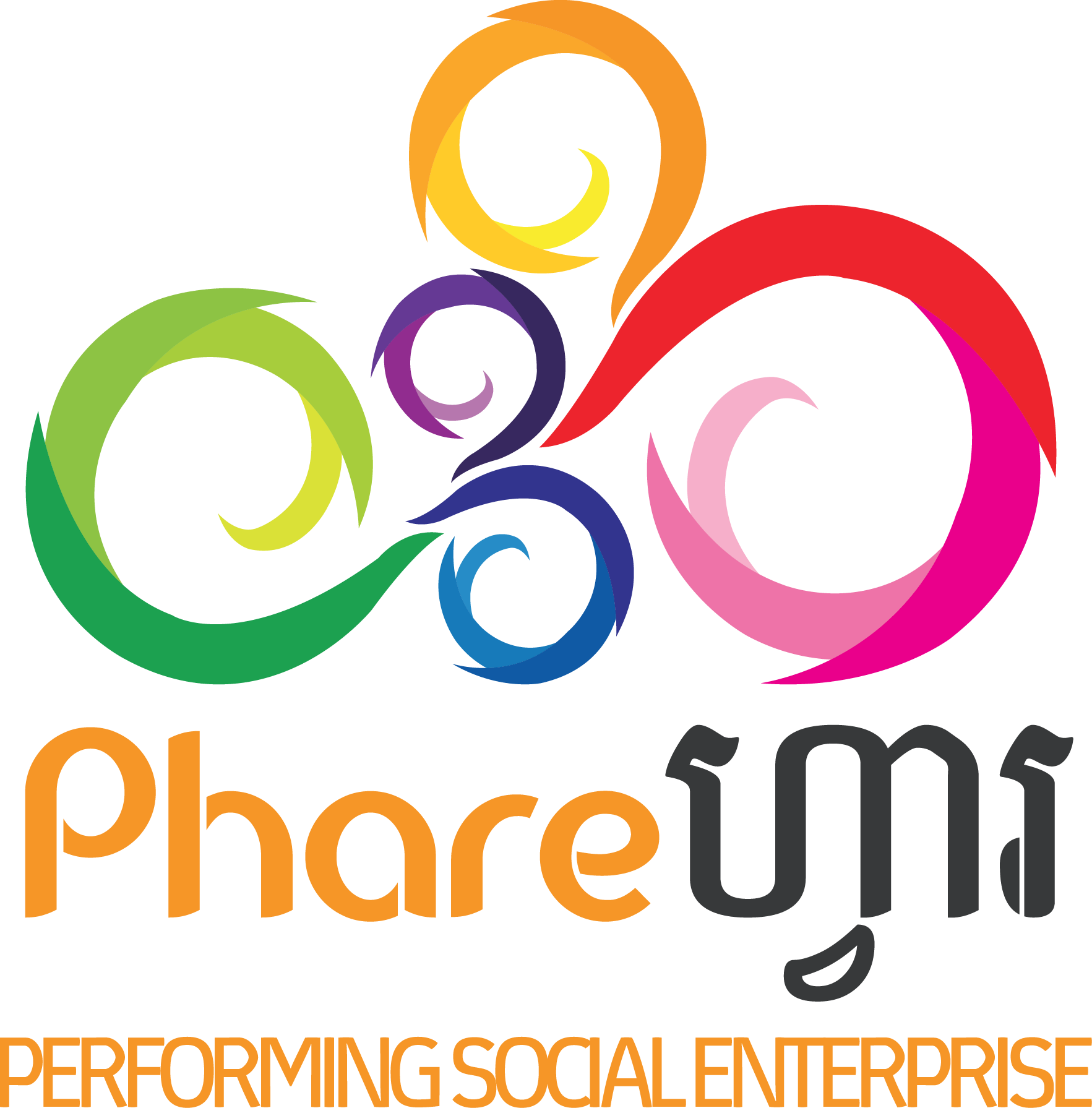 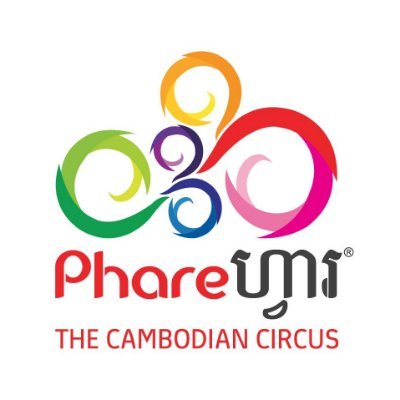 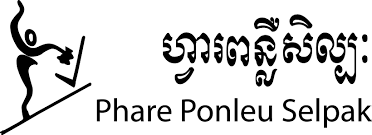 répercussions de la COVID-19 pour Phare et les acteurs ess du cambodge
Siem Reap & Coronavirus : une économie sous haute tension (article publié dans Cambodge Mag)
Contexte: Accueillant chaque année plus de deux millions de visiteurs, la santé économique de la ville de Siem Reap repose en majeure partie sur la fréquentation touristique. À mesure que la pandémie gagne du terrain, les conséquences économiques pour le Cambodge deviennent chaque jour plus dramatiques. En effet, le tourisme représente plus de 12 % du PIB.
Les frontières ont fermé mi-mars et l’aéroport de Siem Reap n’a pas rouvert depuis.
Et près de 99% des revenus touristiques ont disparu.
Le 17 mars 2020, le Gouvernement Royal a ordonné la fermeture des spas et salons de massage, musées et salles de spectacles. Les hotels et restaurants, les transports, les guides, les chauffeurs et les commerces de souvenirs qui constituent le socle économique de la ville ont assisté impuissants a la désertification de la ville.
répercussions de la COVID-19
RÉPERCUSSIONS
Les organisations de l’ESS ont été fortement impactées, puisque les touristes visitent aussi les ONG, coopératives, petits commerces, et vont au spectacle. La consommation liée a ces activités a disparu et les acteurs du tourisme social ont ete privés d’une source de revenus vitale à leur survie.
Le chapiteau de Phare Cambodian Circus qui accueille d’habitude 430 spectateurs quotidiennement est fermé et PPSE perd donc potentiellement 7000 USD de revenus chaque jour.
110 personnes dont 40 artistes circassiens sont sans travail. L’organisation a pu maintenir un salaire de 50% jusqu’à maintenant, pour que les artistes continuent de venir s’entraîner et être prêts a revenir sur la piste dès la réouverture. Mais, aujourd’hui, PPSE ne peut plus subvenir aux besoins de ses employés.
PPSE-plan de relance (1)
Appel donation, wash your hands, campagne de levée de fonds, demandes de subventions
https://www.youtube.com/watch?v=aiUxqZeGu38
https://www.youtube.com/watch?v=joQAXopMjNg
FUNDRAISING: https://www.simplygiving.com/event/save-the-circus-kids
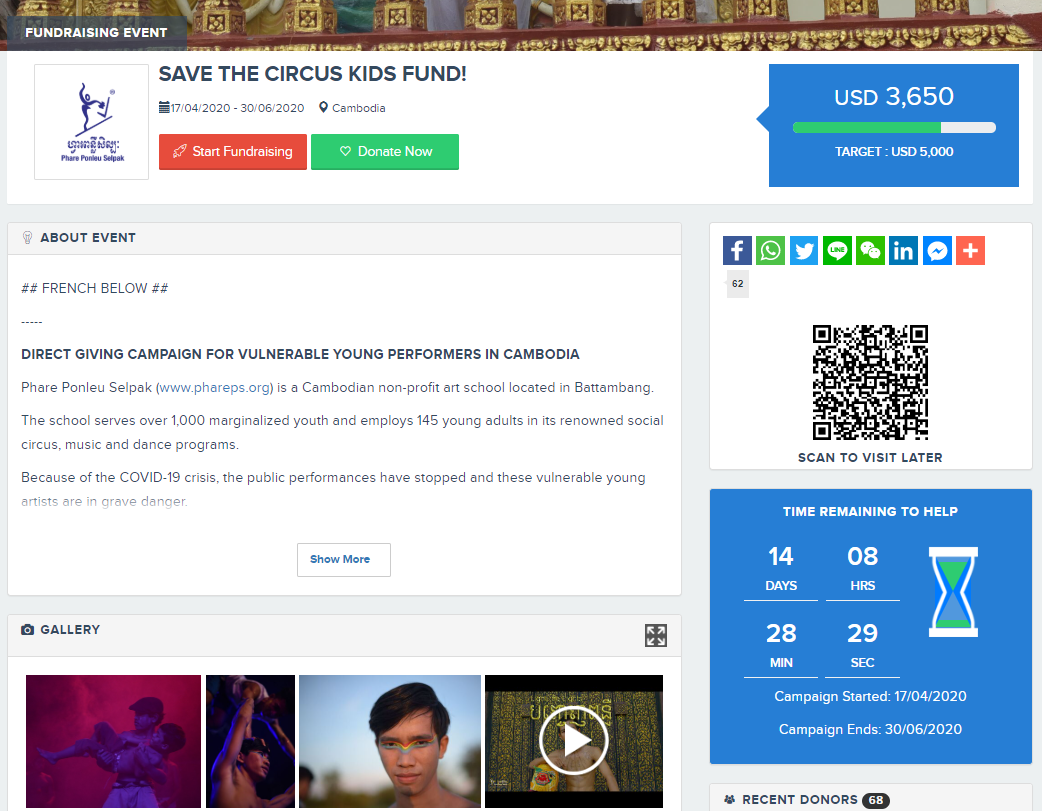 PPSE-plan de relance (2)
Activité de maintenance et réparations des appareils et du campus
Distribution de produits de première nécessité à plus de 140 familles identifiées par nos travailleurs sociaux
Classes en ligne et Facebook Live, guidelines sur la distanciation sociale et les gestes de prévention.
Créations de vidéos par les artistes “Stay home, Stay fit”
https://phareps.org/2020/04/30/our-artists-creativity-has-been-flourishing-during-confinement/
Création d’une vidéo musicale pour promouvoir Siem Reap auprès des locaux et des expats (lancement le 11 juillet)
Programme Phare Circus Rising
Phare PERFORMING SOCIAL ENTERPRISEnos besoins, nos attentes
L’UE va donner 443M Euros au Governement Royal du Cambodge, mais les acteurs privés ne connaissent pas encore combien et comment ils vont pouvoir bénéficier de cette aide.
Le Government a versé une aide de USD 40.00/personne/mois dans 4 secteurs touristiques: Hotels, Guesthouses, Restaurants, Tour opérateurs. Mais les employés de Phare Circus n’ont pas touché cette aide car PPSE n’est pas considérée comme une entreprise touristique.
PPSE est en attente de la mise en place d’une politique publique détaillée pour relancer son activité.
Relance et création d’emplois décentsà travers l’ESS
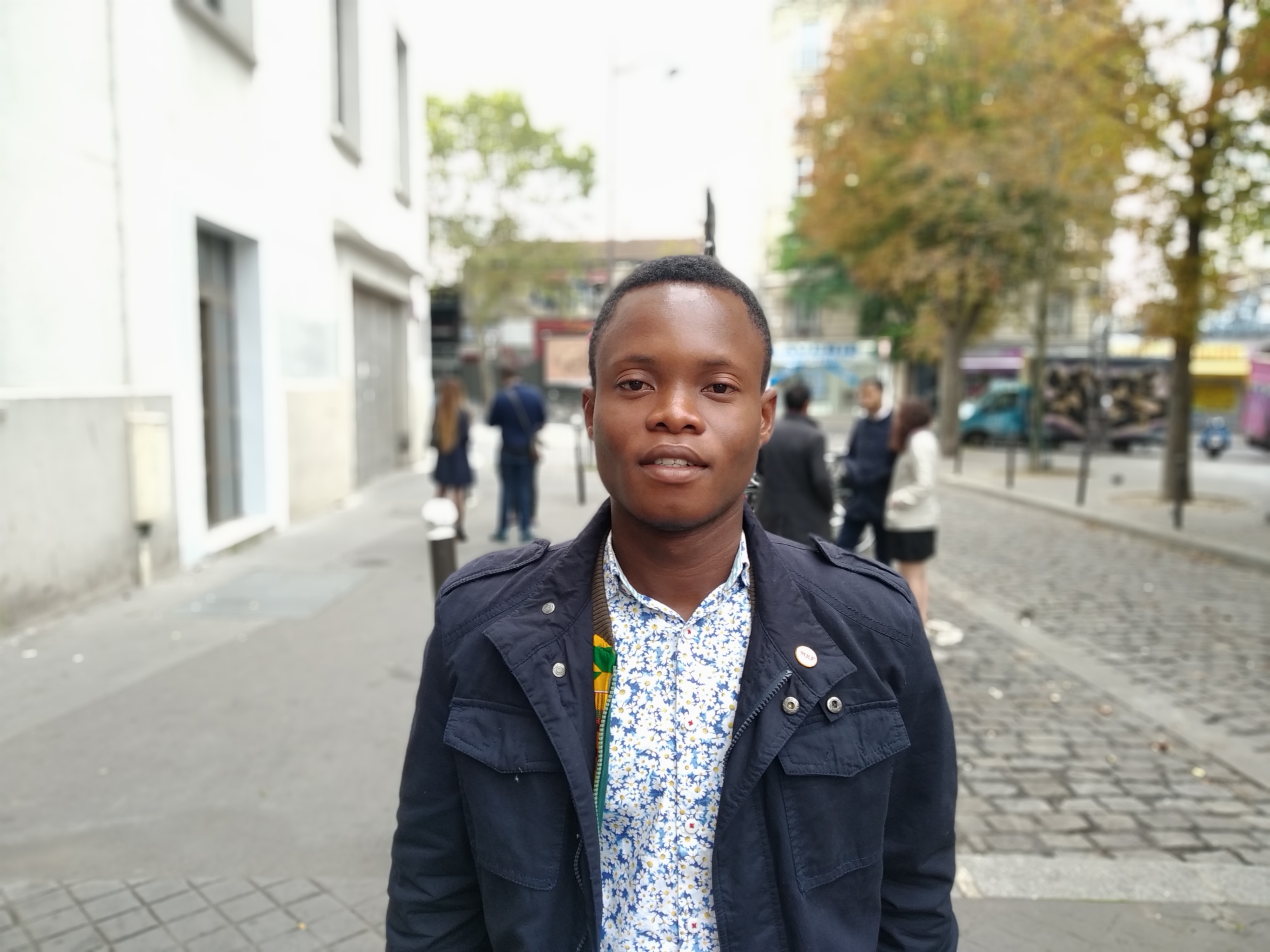 Kevin ossah

Directeur Exécutif

Organisation des Jeunes engagés pour le développement durable (OJEDD INTERNATIONAL)

Togo
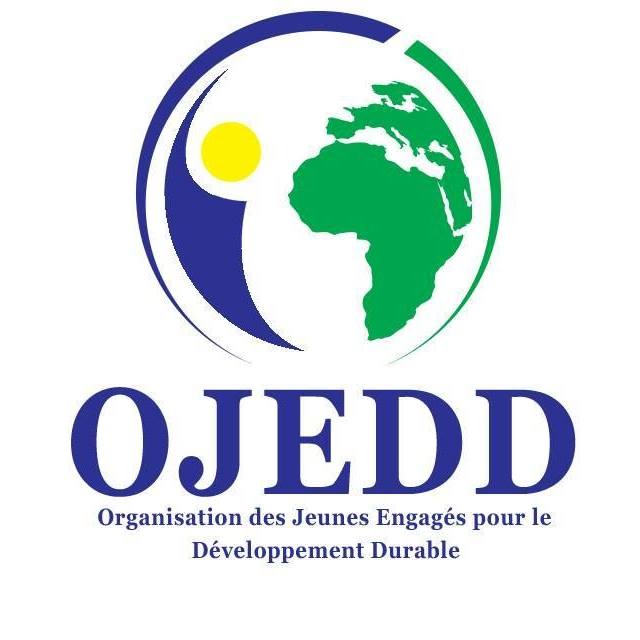 INTRODUCTION
Personne n’a vu venir le COVID-19 donc on ne s’est pas préparé pour l’affronter, en particulier les pays africains qui manquent de moyens
Le Togo, petit pays de l’Afrique de l’Ouest avec une population extrêmement jeune et qui manque énormément de formation, d’orientation en terme d’emploi décent et d’accompagnement à l’entrepreneuriat social
Le secteur de l’entrepreneuriat des jeunes est quasiment entièrement informel au Togo
Il faut changer la donne pour se relever…
PLAN DE PRéSENTATION
Effet de la crise du coronavirus sur l'emploi des jeunes et les activités génératrices de revenus (AGR) des entrepreneurs au  Togo

Les moyens déployés par l’OJEDD et les entrepreneurs du réseau afin de répondre à ces défis 

Besoins et propositions en matière de politiques publiques à mettre en œuvre par les acteurs impliqués
Effet de la crise du coronavirus sur l'emploi des jeunes et les activités génératrices de revenus (AGR) des entrepreneurs au  Togo
Forte baisse des activités économiques au Togo depuis le début du mois de mars
Arrêt d’activités et fermetures des locaux de certaines entreprises
Perte d’emplois
Problèmes psychologiques et sociaux
Les moyens déployés par l’OJEDD et les JEUNES entrepreneurs du réseau (1)
L’OJEDD INTERNATIONAL manquant de moyens de fonctionnement et d’assistance n’a pas vraiment pu voler au secours des jeunes entrepreneurs. Néanmoins, nous avons gardé le cap avec quelques activités:
Plan d’urgence COVID-19 de l’OJEDD INTERNATIONAL (sensibilisation sur le COVID-19, confection et distribution de cache-nez, de gel hydro-alcoolique, organisation de webinaires et conférences, formation en ligne pour des jeunes entrepreneurs, etc) 
Participation aux réunions du Groupe de Travail des OSC pour les ODD en tant qu’organisation représentant la jeunesse togolaise avec une stratégie de contribution des OSC aux actions de l’Etat et à un plan de riposte élaboré 
 Contribution à la création de l’Alliance Nationale pour la Prévention et la Riposte contre le COVID-19 qui sert à assister les populations vulnérables
Les moyens déployés par l’OJEDD et les JEUNES entrepreneurs du réseau (2)
Contribution à l’organisation du Hackathon #TousContreCorona soutenu financièrement par la GIZ Togo
Sensibilisation des jeunes entrepreneurs sur la norme pour la conception de masques de qualité: en projet, la création d’un centre solidaire de conception de masques au Togo
Contribution à la structuration et dynamisation du réseau des entreprises du secteur des énergies renouvelables au Togo
Contribution à l’organisation de la 3e édition de la Conférence des entreprises sociaux et de la RSE au Togo
Campagne de reboisement avec plus de 3.000 plants mise en terre avec WEP-TOGO, une organisation des femmes pour l’environnement: en projet, la création d’une coopérative d’agro-foresterie
Besoins et propositionsen matière de politiques publiques
Identification systémique des jeunes du secteur informel
Créer un cadre de réflexion et de dialogue avec les jeunes entrepreneurs sociaux 
Prioriser les secteurs porteurs pour les jeunes comme:
L’agroécologie et la prise en compte de l’environnement dans les projets/programmes de développement  
La promotion des produits locaux et de la consommation responsable
Le digital et la coopération internationale entre les jeunes
Relance et création d’emplois décentsà travers l’ESS
Patrick Klein

Chef de secteur Economie Sociale

 DG Marché intérieur, industrie, entrepreneuriat et PME

Commission Européenne
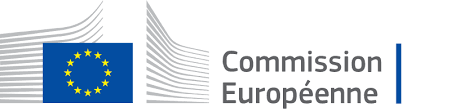 Ess ET europe
Quel état des lieux pour l’ESS en Europe?

Les principales actions de la Commission européenne depuis 2010.

La mise en place de politiques publiques pour le développement du secteur: qui, quoi, comment?
La crise covid-19 et l’impact sur les structures de l’ESS
Les structures de l’ESS et le COVID 19: au premier rang de la lutte mais aussi fortement impactées.

La relance européenne: éléments d’appréciation pour l’ESS

Les opérateurs de l’économie sociale doivent avoir accès aux mesures de sauvetage économique prévues par l’Union européenne et par les États membres pour faire face à la pandémie de coronavirus, au même titre que les autres entreprises.
Lettre du Commissaire N. Schmit aux Ministres du Travail de l’Union Européenne
Demain l’ESS en EUROPE…
En route vers la Conférence de Mannheim (Mai 2021) et le Plan Européen pour l’Economie Sociale (2eme Semestre 2021).

Une ESS porteuse de solutions et vivier d’emplois pour la transition écologique et digitale.
 Je veux que l'Europe devienne le premier continent neutre pour le climat d'ici à 2050.
Discours Ursula Von der Leyen – Juillet 2019

Votre mission pour les cinq prochaines années consiste à mettre en place le cadre qui permettra à l’Europe d’exploiter au mieux la transition numérique, tout en veillant au respect de nos valeurs durables tandis qu’émergent de nouvelles technologies.
Lettre de mission – Thierry Breton
Commissaire européen en charge du Marché Intérieur
Relance et création d’emplois décentsà travers l’ESS
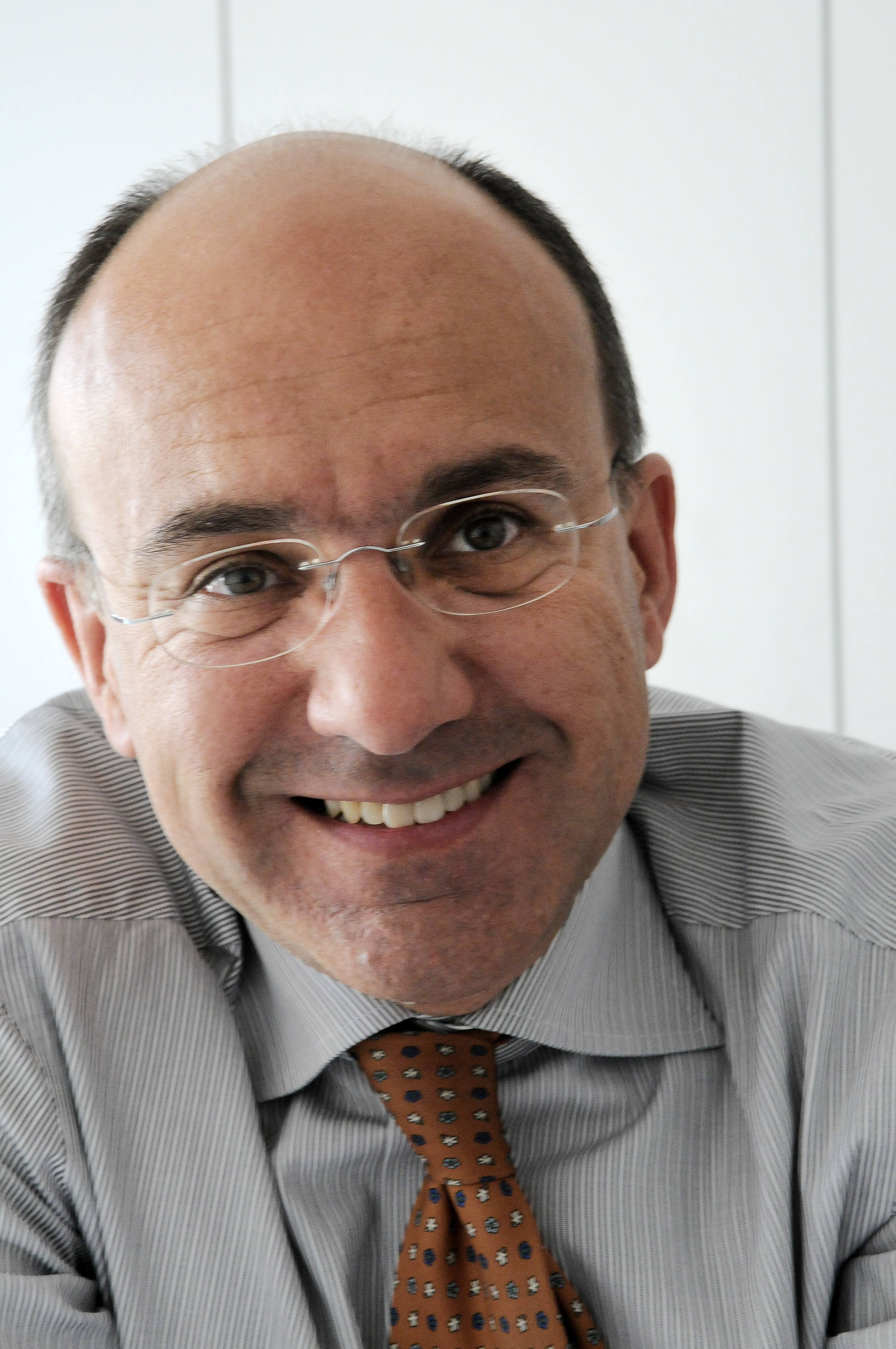 Gianluca salvatori

Directeur

Institut européen de recherche sur les coopératives et les entreprises sociales (EURICSE)
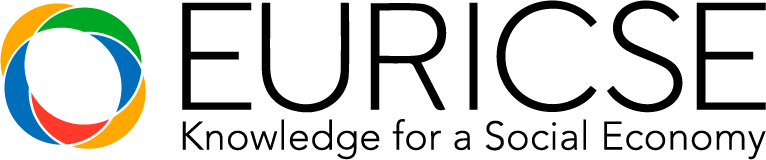 Les impacts de la crise
Un choc et des impacts économiques, sociaux, psychologiques, et en matière d’emploi considérable pour l’Italie et sa population
300 000 emplois perdus
Des secteurs menacés: culture, tourisme, services à la personne
La crise a révélé le manque de préparation du système de santé à faire face à une telle pandémie, et les disparités entre les territoires selon les choix qui avaient été fait en matière de décentralisation.  Après la première phase de cette crise, deux constats:
Modèle de santé décentralisé mieux adapté pour réagir, en particulier grâce à une forte intégration de services locaux. Fort potentiel de l’économie sociale dans ce domaine pour l’avenir
Tension entre le pouvoir central et les régions, qui ont abouti à une cohésion sociale diminuée
Tendances et enjeux
Dans ce contexte, le pouvoir central a occupé une grande partie de l’espace d’intervention face à la crise, notamment dans l’attribution de contributions et subventions:
Malgré un grand rôle des initiatives de solidarité venant du terrain, marge de manœuvre réduite pour la société civile et les gouvernements locaux – un grand risque pour l’ESS
Cette tendance observée en Italie pourrait se répéter dans d’autres pays européens, ce qui pourrait affecter la mise en œuvre des plans de relance, non relayés par les acteurs du développement local
Vers le  « monde d’après »?
Une mobilisation large et concertée des OSC et des acteurs de l’ESS est nécessaire afin de faire valoir leur plein rôle dans les processus de relance contre les riques d’un centralisme étatique, et pour convaincre que le monde de l’ESS est un acteur incontournable pour la revitalisation de nos communautés